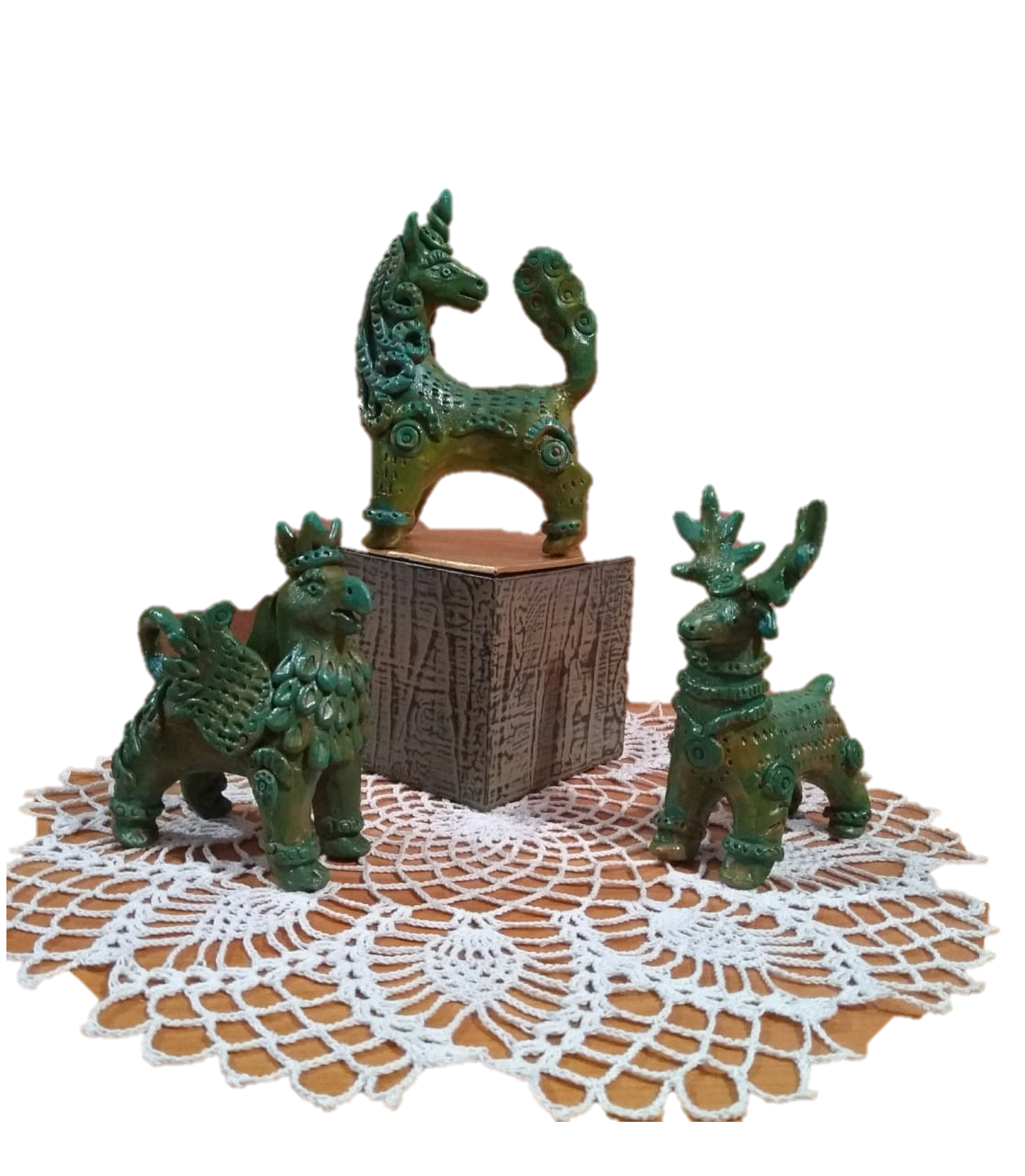 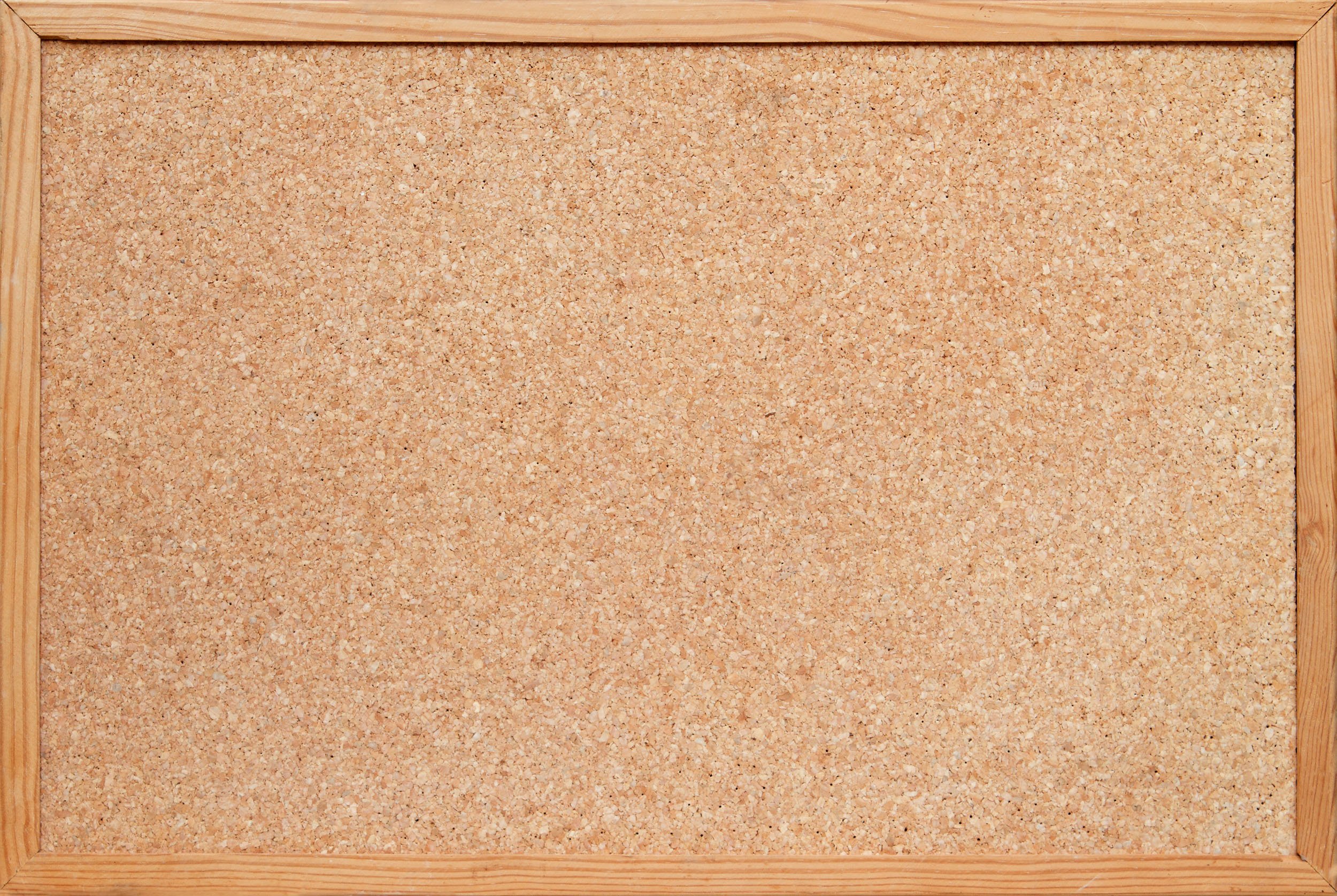 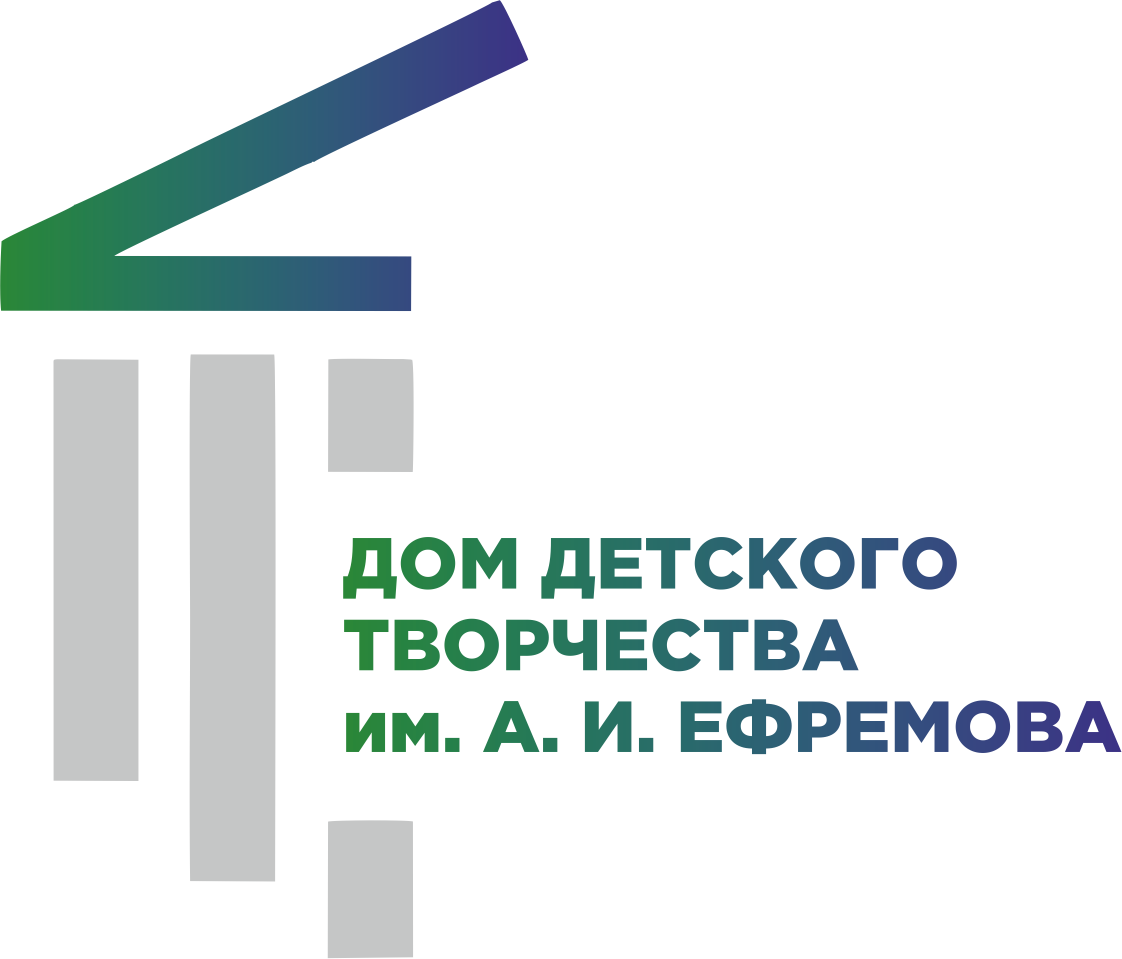 ПЕРОВСКАЯ 
МУРАВА
Составил: педагог дополнительного образования 
высшей квалификационной категории
Руковишникова Татьяна Александровна,
методист Бессонова Елена Сергеевна
Новосибирск , 2023
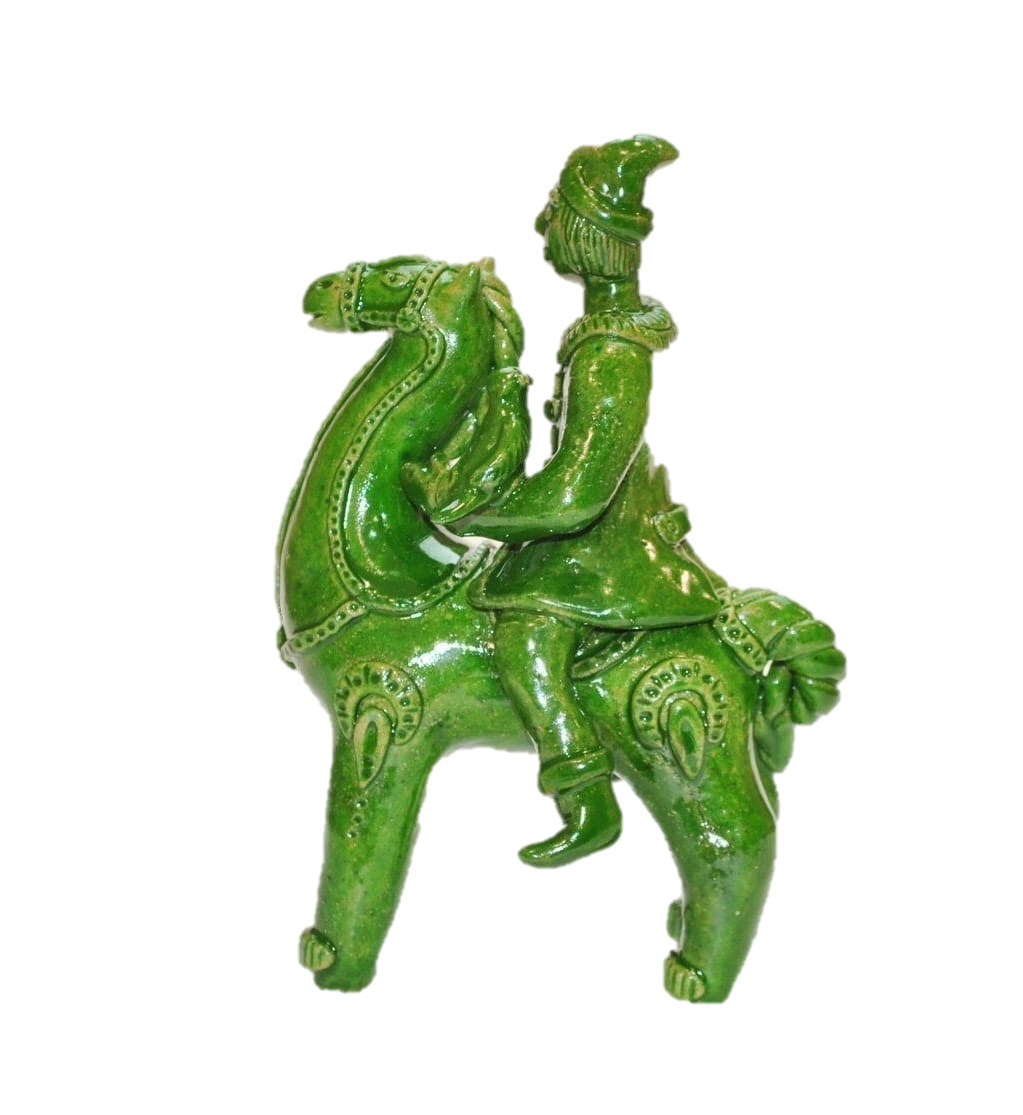 С незапамятных времен обыкновенная глина являлась первоосновой разнообразных керамических изделий. Мастера-керамисты являются универсальными профессионалами, одновременно объединяя в себе технологов и художников. Они знают все о глине, ее свойствах и составах, секретах изготовления и обжига изделий, приготовления поливы и нанесения росписи. Особое их внимание притягивала к себе архитектурная керамика.
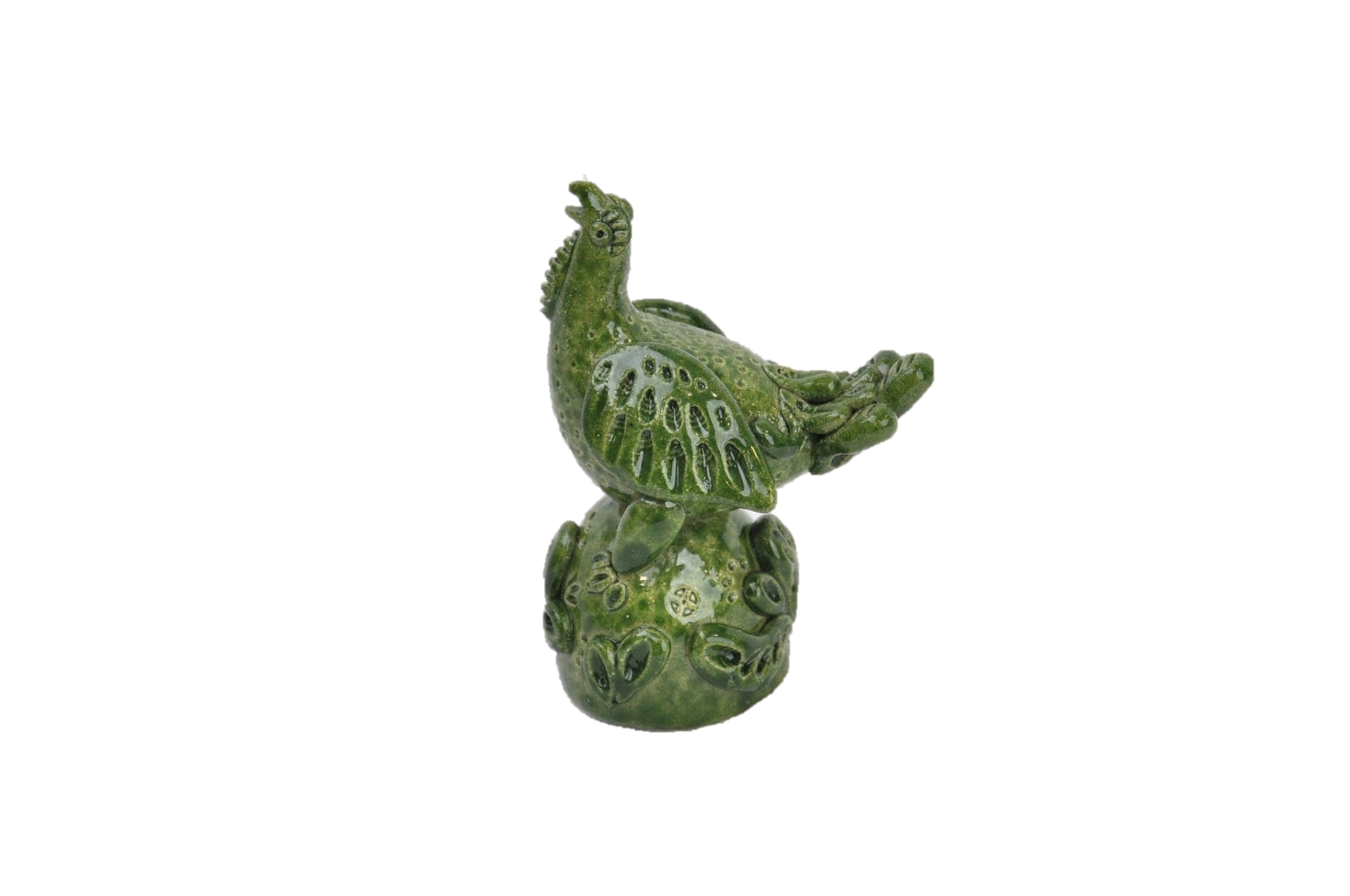 Муравлением или покрытием муравой на Руси называли специфический метод создания полупрозрачной глазури на глиняных изделиях. Считается, что XV—XVII веках для простой глазировки глиняной посуды применяли муравление. Процесс заключался в том, что во время обжига в печь, где стояла глиняная посуда, кидали соли, которые превращаясь в пары, затем оседали на посуде и создавали похожее на стекло изумрудного цвета покрытие. Это специфический оттенок зеленого на Руси называли муравою. 
	На территории современной Москвы муравление активно использовали в Перовской слободе, где муравленую глазурь наносили на печные изразцы с охотничьими и мифологическими сюжетами. Также известно, что в состав муравлиной глазури XVII века входили свинец и медная окалина.
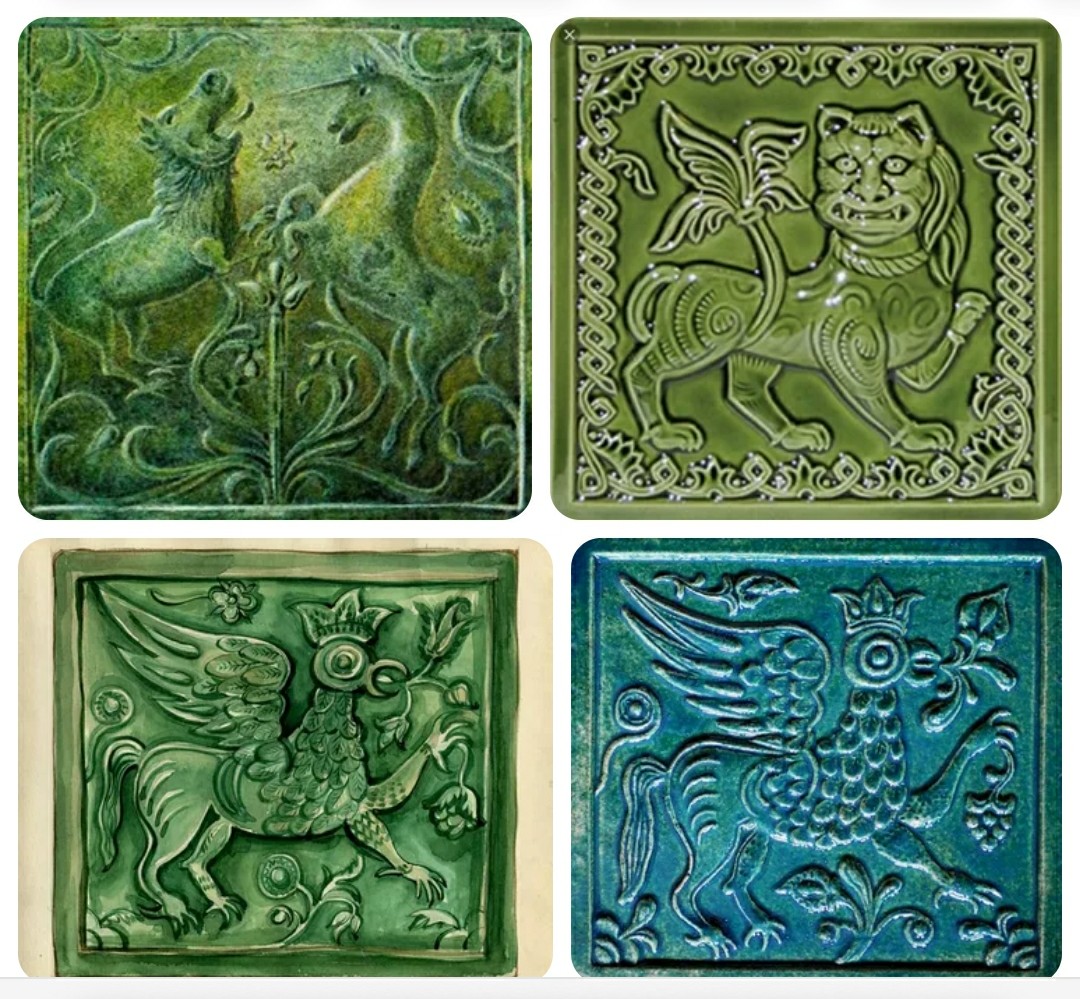 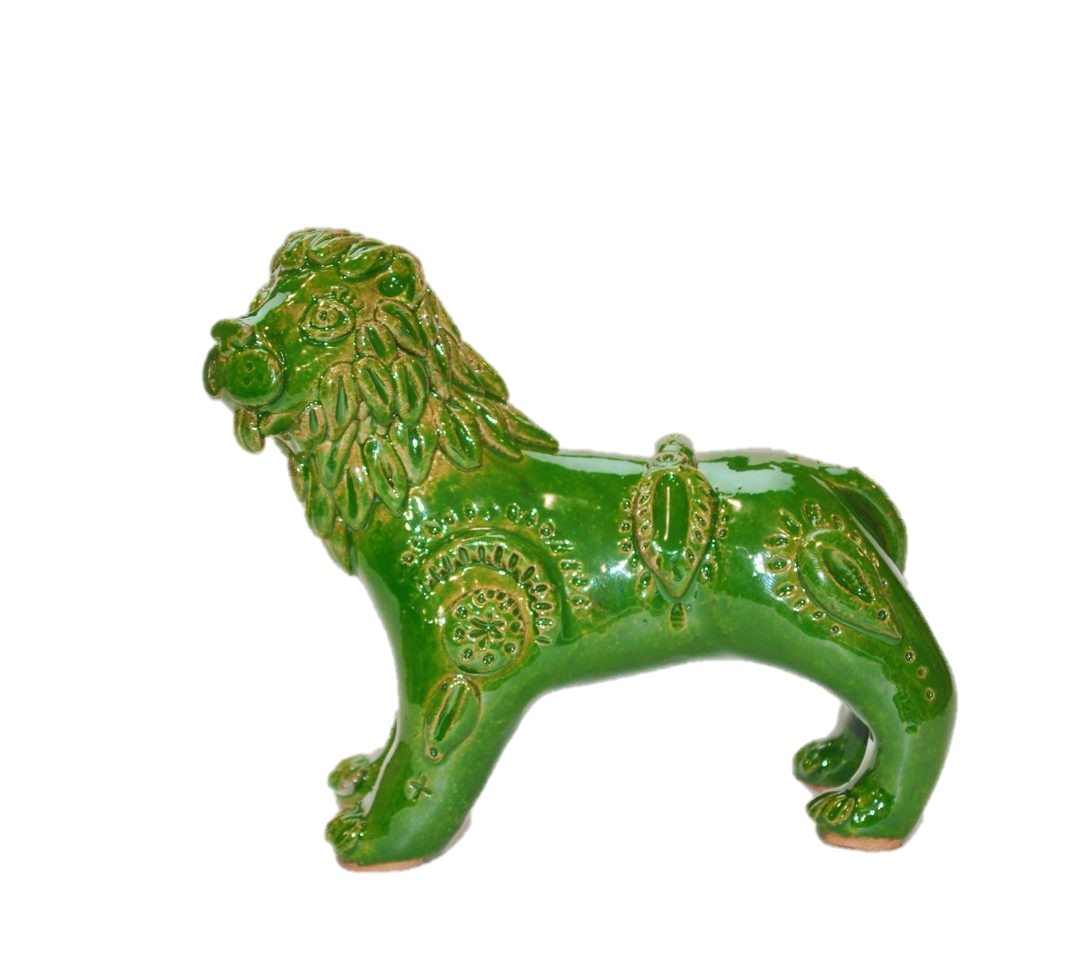 Замечательных творений русского зодчества. Фасады древних сооружений, печи, облицованные изразцами, словно раскрытая книга, могла рассказать о неведомых существах и легендах. Позднее эти сюжеты перекочевали в рельефные изразцы с зеленой поливой. Полную силу московский зеленый (муравленый) изразец набирает в облицовке печей и в наружном керамическом уборе зданий в середине XVII века.
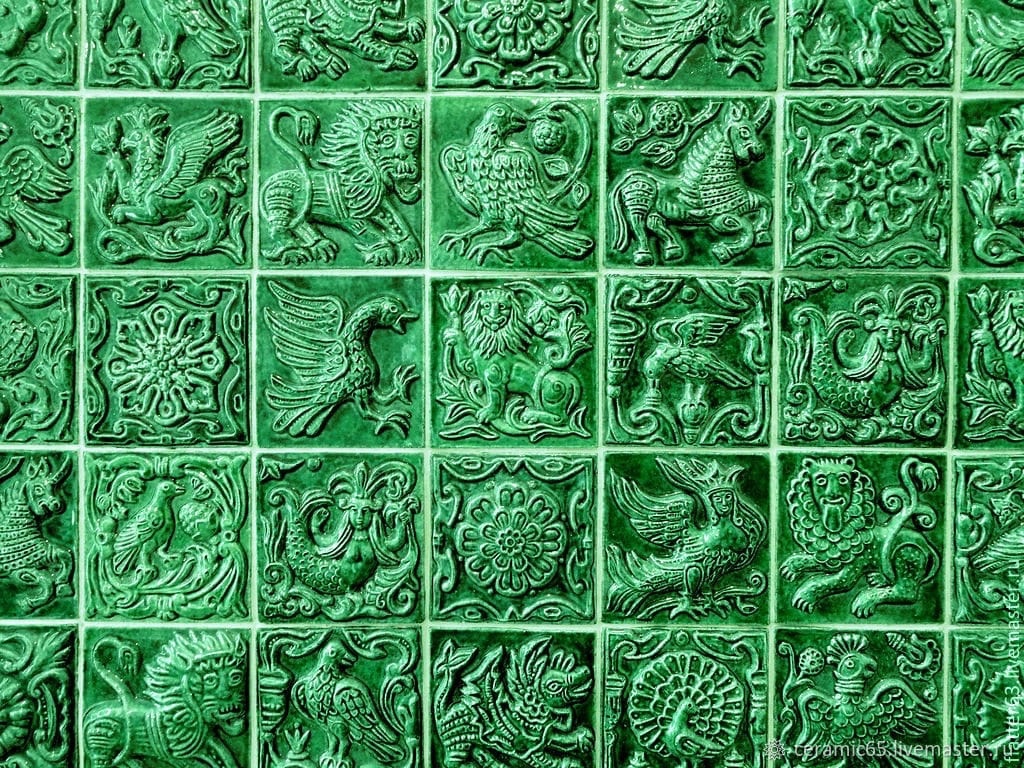 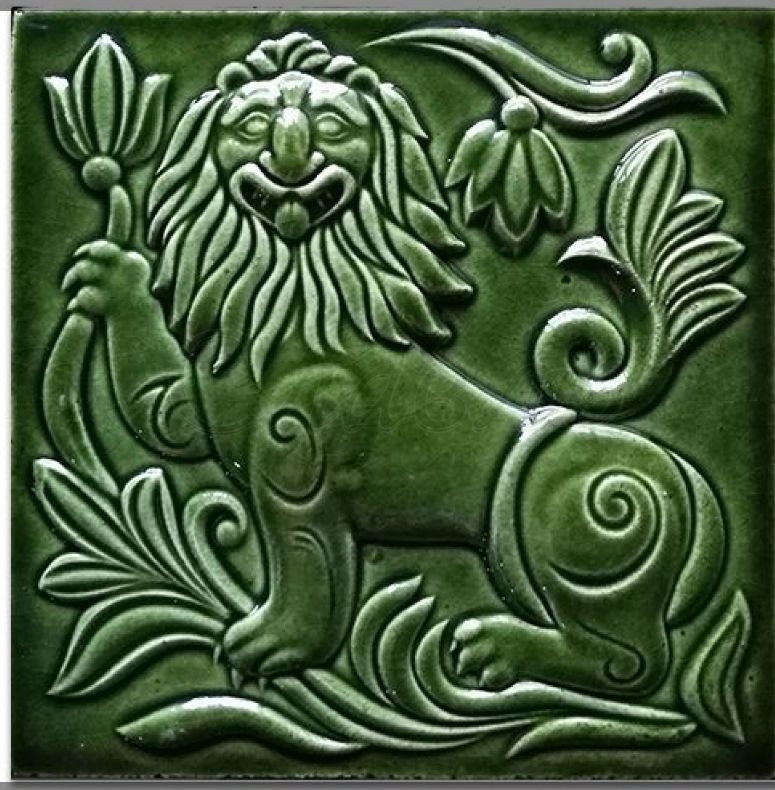 Бурная Петровская эпоха с ее коренной перестройкой общественной жизни и быта верхушки русского общества требовала новых решений в изразцах. В начале XVIII века в Москве и в соседних с нею городами наружный изразцовый декор зданий выходит из употребления. 

Зачарованные ушедшей красотой, воплощённой предками — московскими керамистами — мастера Государственного музея-культурного центра «Интеграция» имени Н. А. Островского решили «расшифровать» эти образы и дать им вторую жизнь.
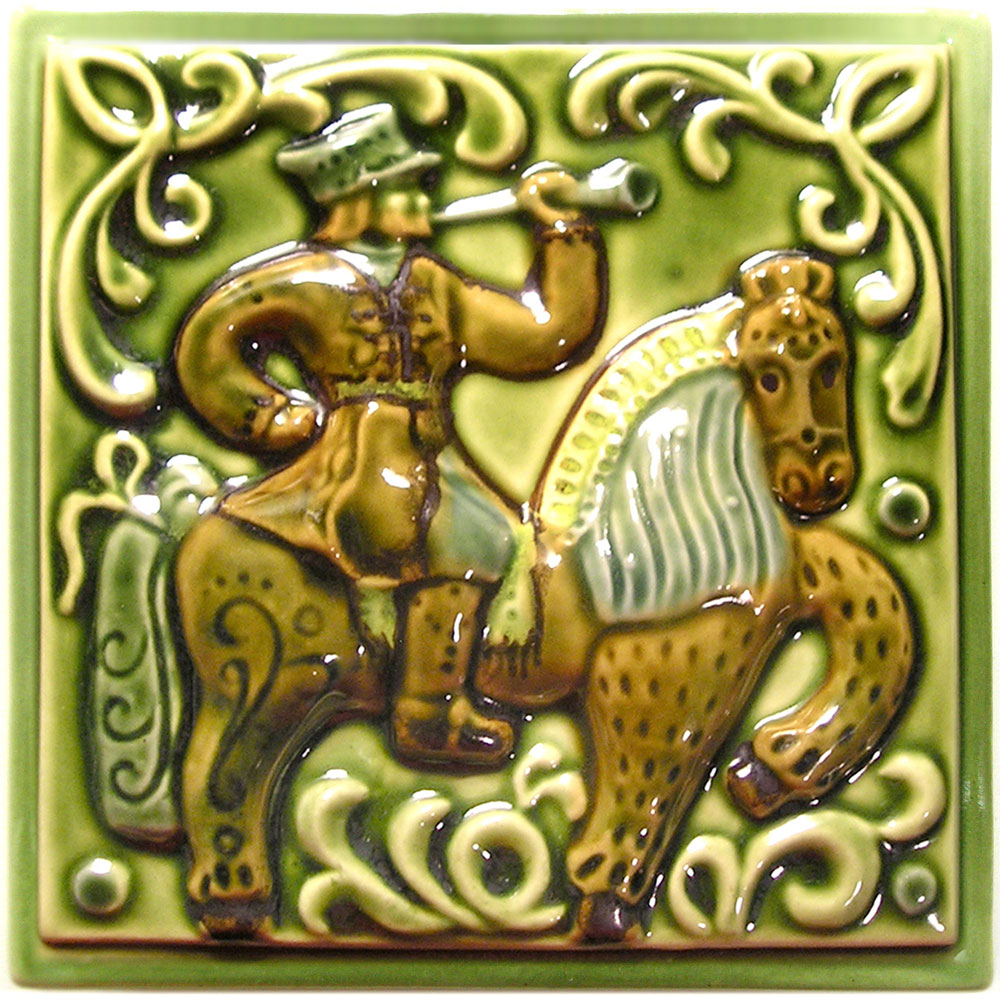 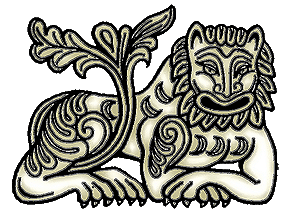 В 90-х годах XX века началась работа, которая дала вторую жизнь ушедшей красоте изразцов и созданию объемных скульптур по их сюжетам. Мастера приступили к переработке и синтезу сюжетов муравлёных изразцов в объемные фигуры.
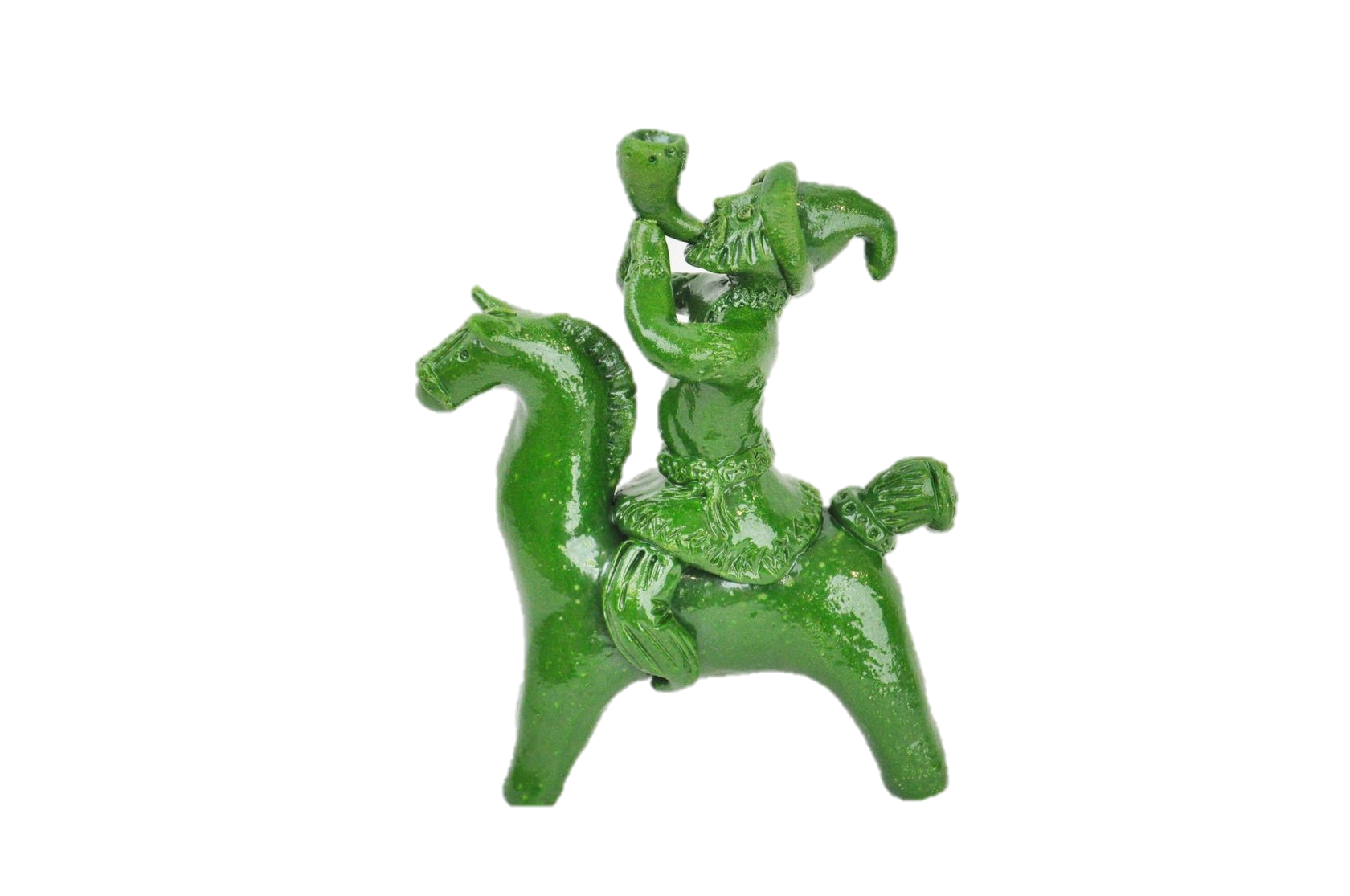 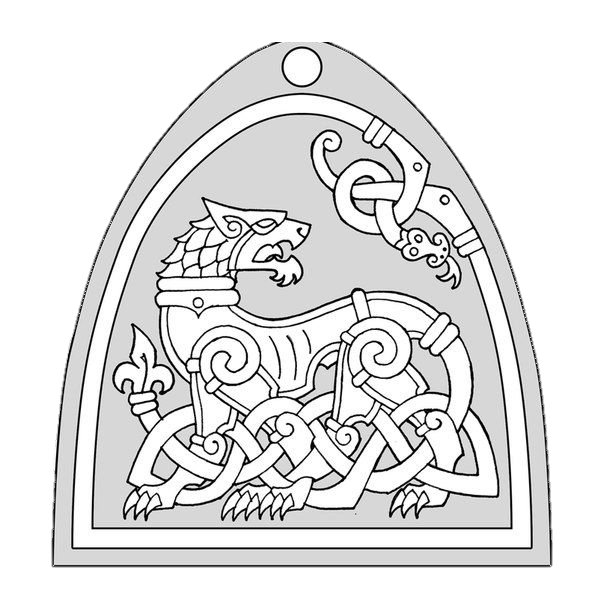 Позже появилась вторая сюжетная линия, основанная на упоминаниях об охотничьих промыслах Перовской слободы. Обусловлено это было тем, что мастерские расположились в районе Перово города Москвы и керамисты опирались на историческое прошлое местности. 
	Объединяя прошлое и настоящее, народный опыт, традиции и художественные приемы с современными достижениями обработки глиняных изделий керамисты Государственного музея-культурного центра «Интеграция» имени Н. А. Островского создали сувенир «Перовская мурава». Можно сказать, что изделия являются уникальными по своей форме, стилистике, сюжету, и, по сути не имеют аналогов в современных жанрах декоративной пластики.
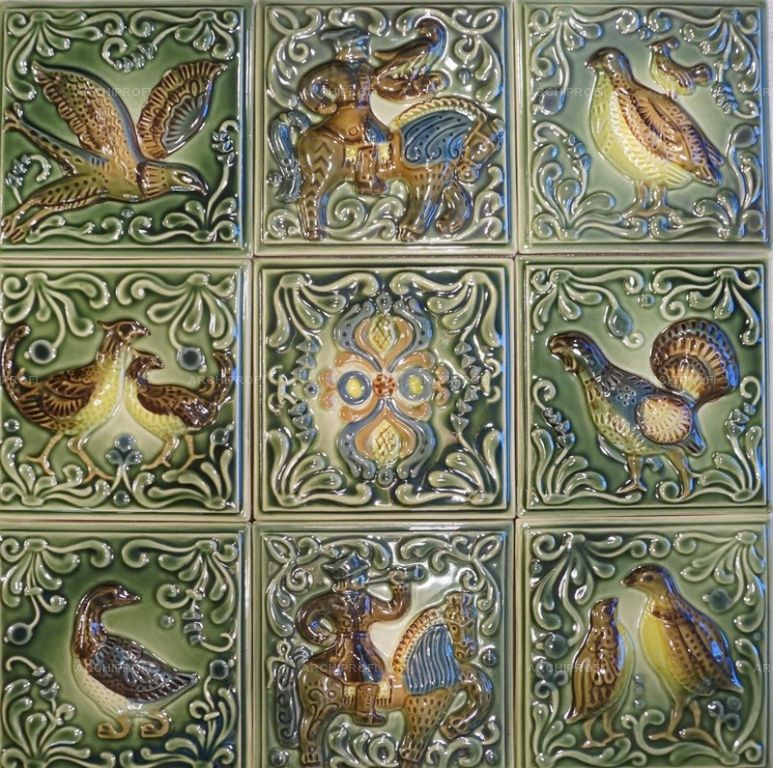 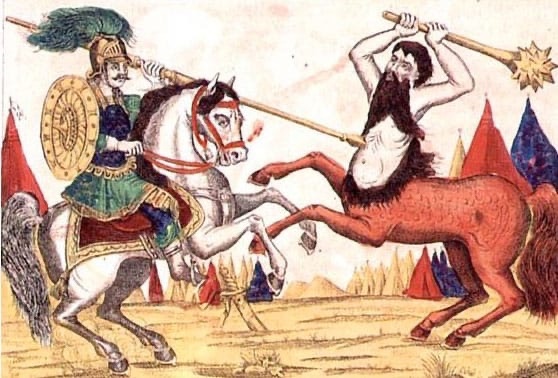 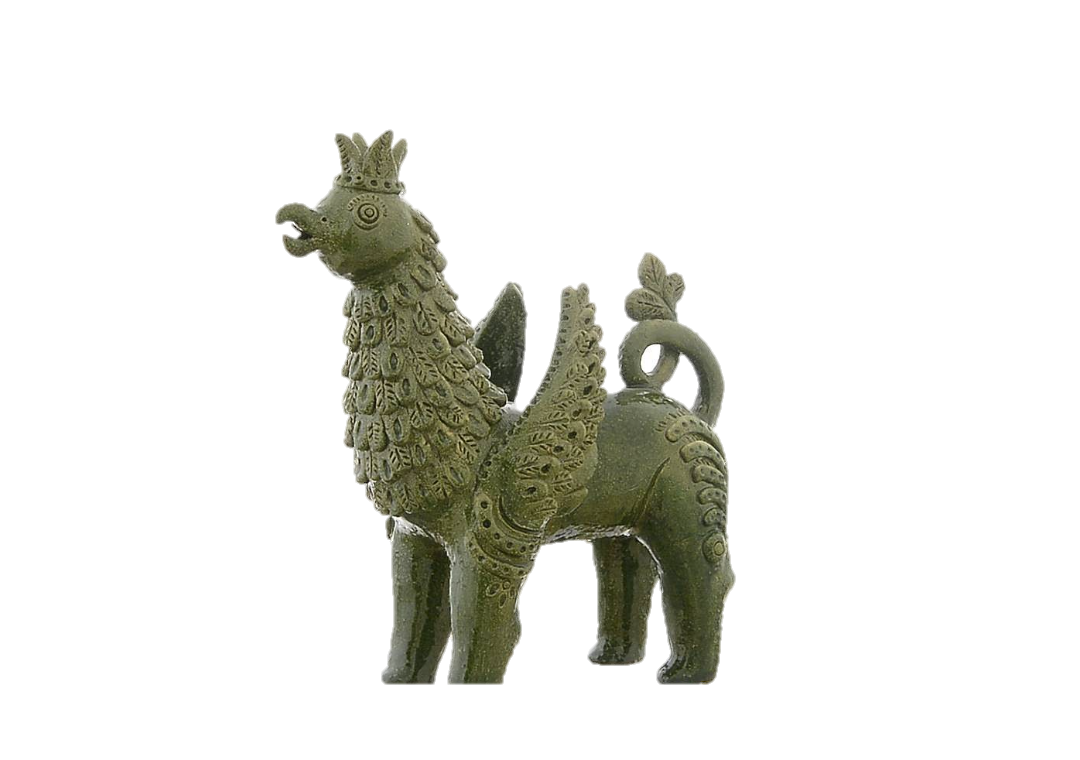 Грифон
В славянской мифологии выполняет обережную роль — роль стража. Символизирует власть над землёй и небом, могущество, силу и быстроту, гордость и бдительность.
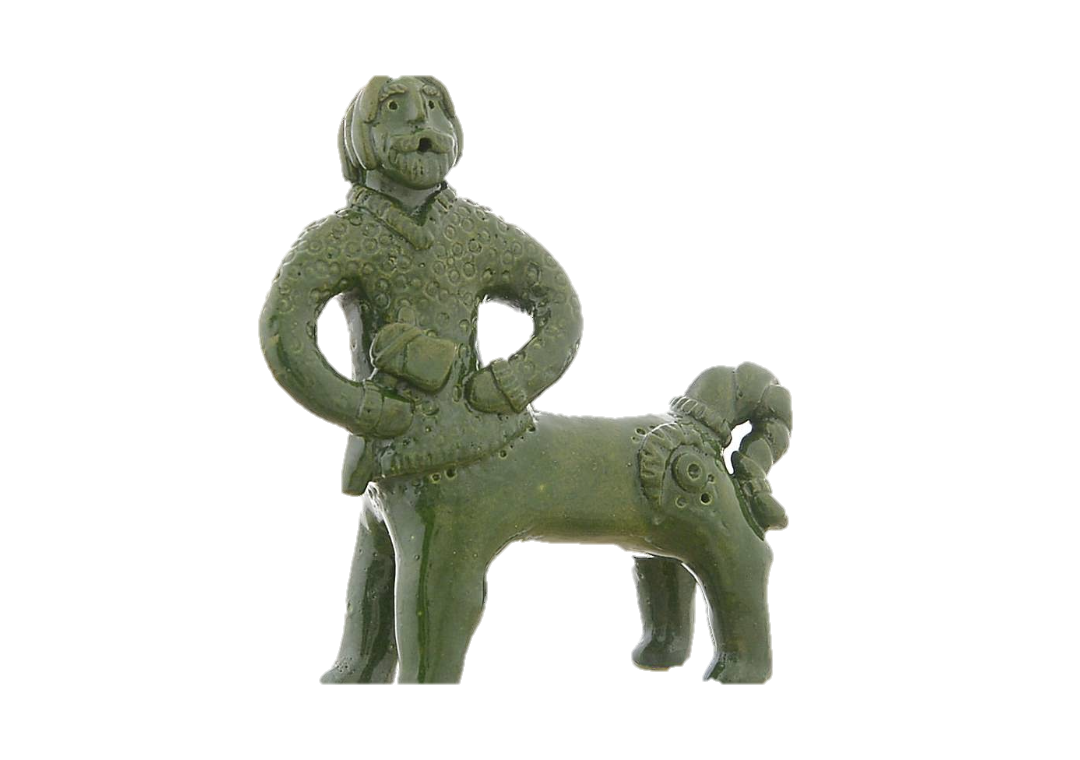 Полкан
Герой русского сказочного и былинного эпоса, получеловек — полуконь. Вещее существо, наделенное бессмертием и мудростью. Покровитель охоты и символ воинской доблести.
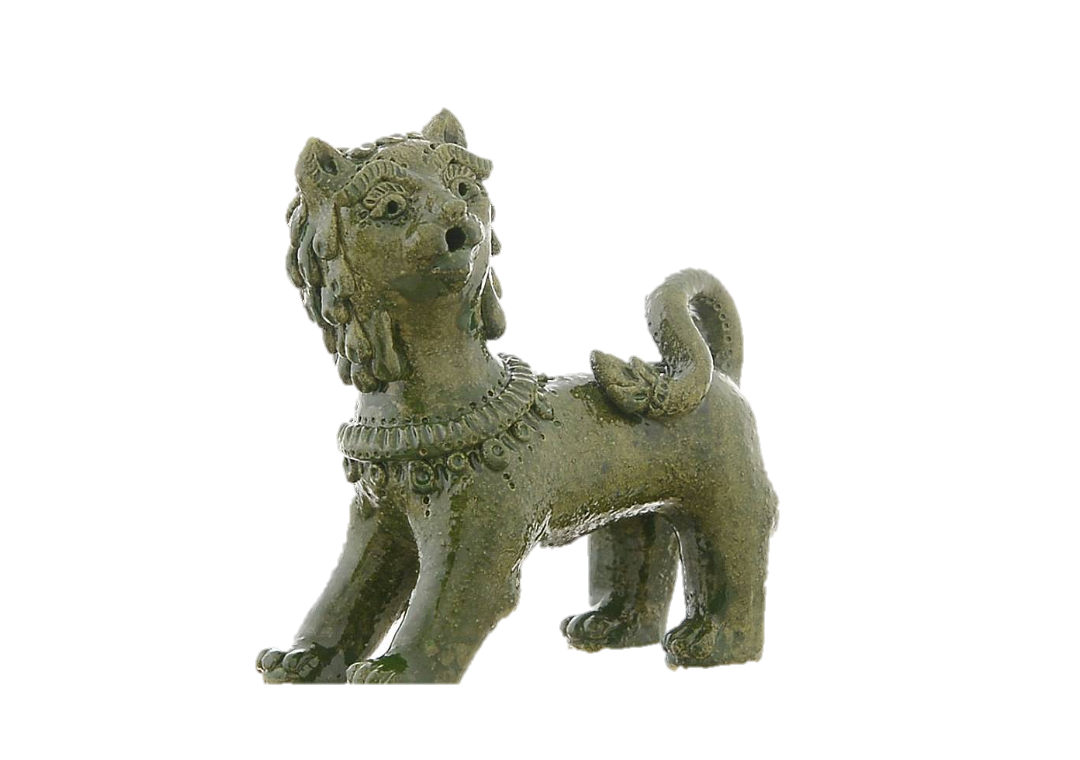 Лев
Как мифологический символ обозначал сильных и непобедимых воинов, силу и власть, бесстрашие и стойкость. Олицетворяет мощь, величие, великодушие, благородство и ум.
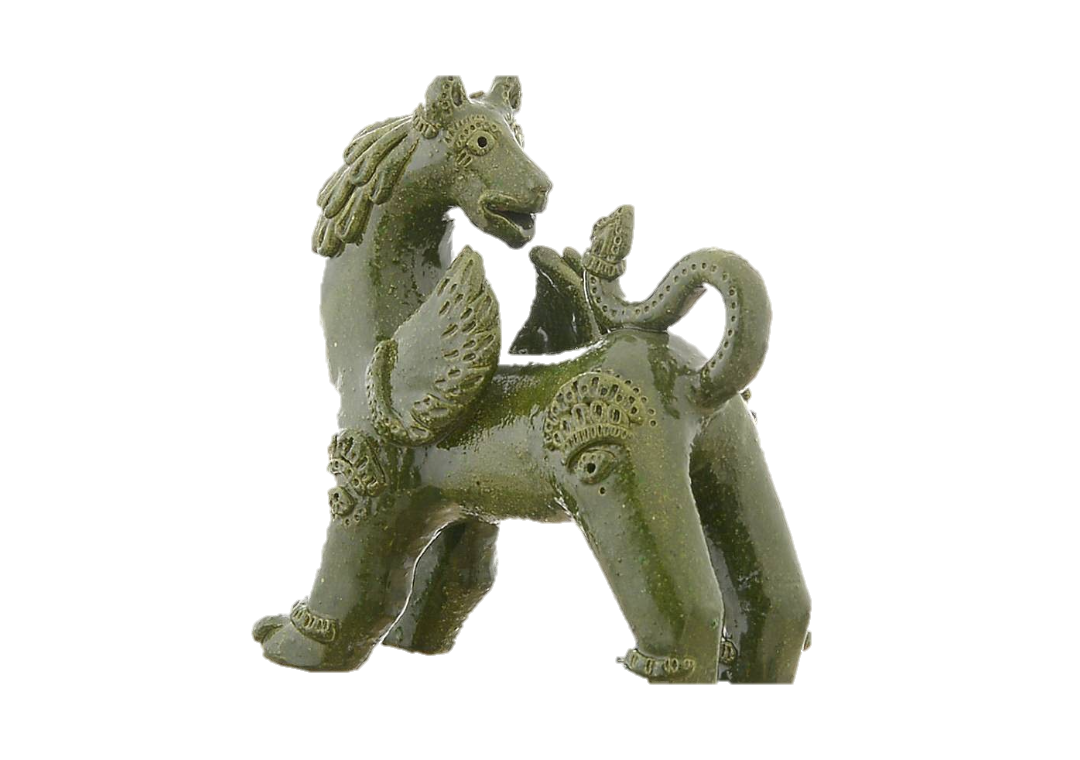 Семаргл
Священный крылатый пес, охраняющий семена, посевы и домашний очаг. Древние славяне считали, что он является посредником между людьми и богами, небом и землёй.
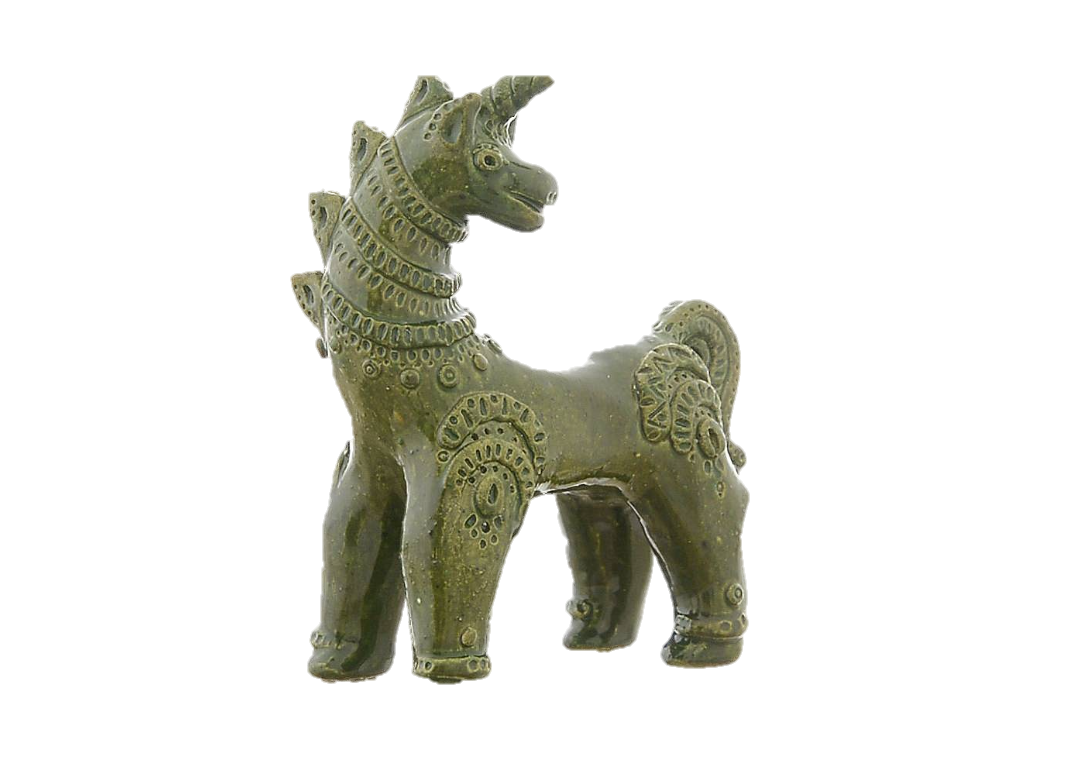 Единорог
В славянской мифологии главный среди зверей и владыка всего звериного царства, обладающий необыкновенной силой, разумом и чудодейственными способностями.
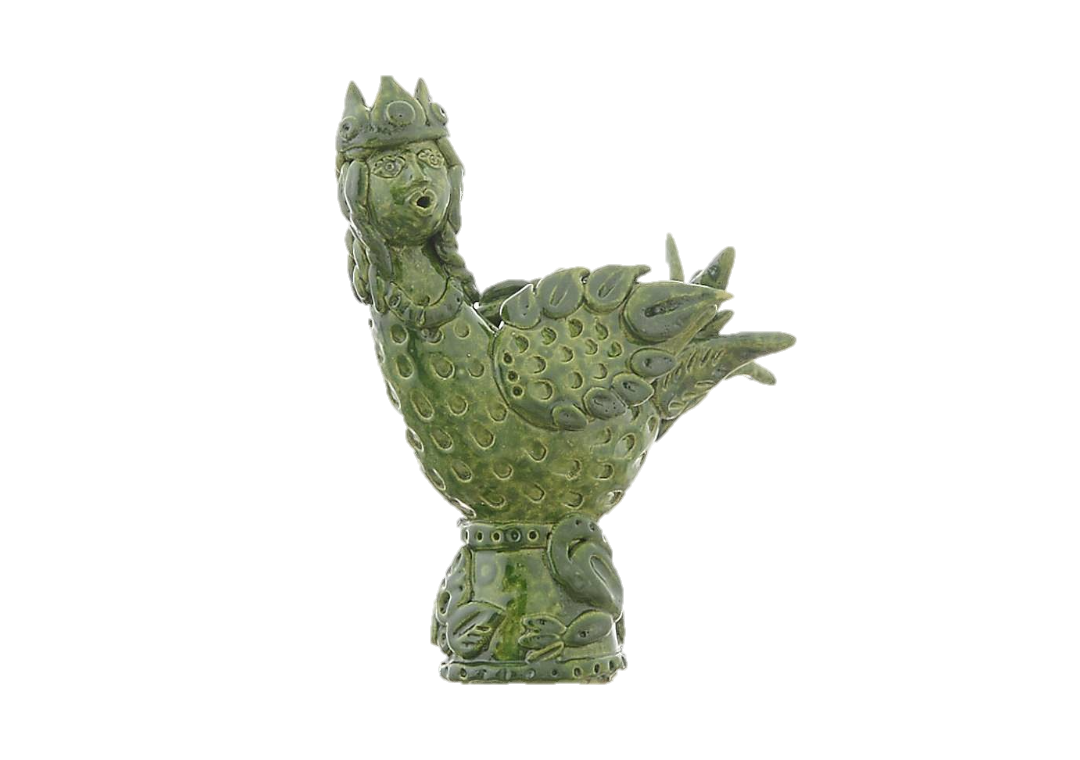 Гамаюн
В славянской мифологии вещая птица, поющая людям божественные песни и предвещающая будущее тем, кто умеет слышать тайное. Она знает все на свете: что было, что есть и что будет.
Сюжеты охотничьих промыслов Перовской слободы
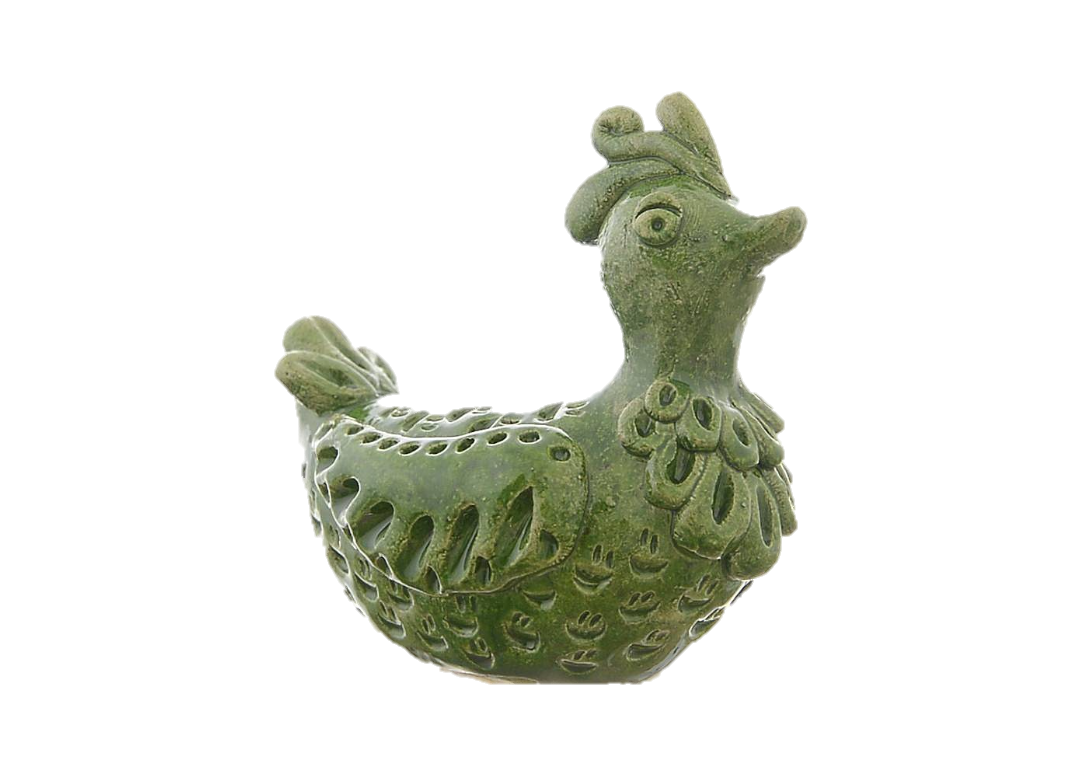 Утка
Древнеславянский символ очистительной силы воды. Символ продолжения рода и счастливой семьи. По преданию — творец мира и знак его вечного продолжения.
Сюжеты охотничьих промыслов Перовской слободы
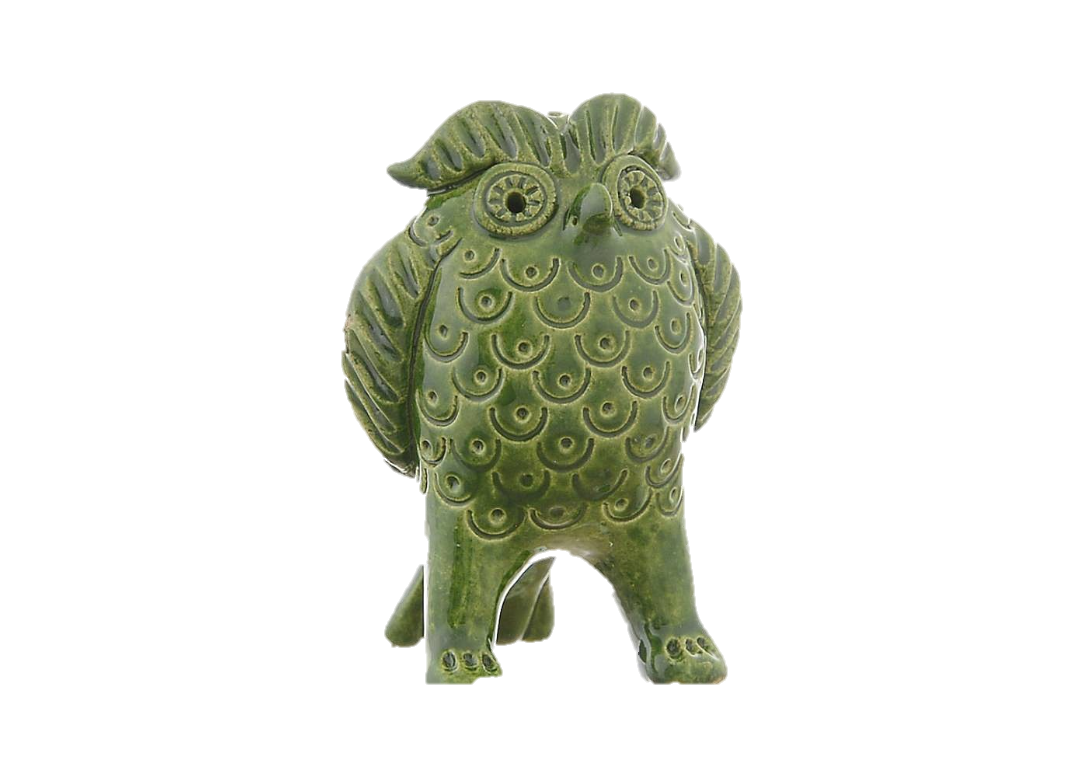 Сова
Олицетворение земной и небесной мудрости, направленной на землю, для помощи людям. Её сила в умении видеть сокрытое, спрятанное во тьме, и передавать мудрость предков потомкам.
Сюжеты охотничьих промыслов Перовской слободы
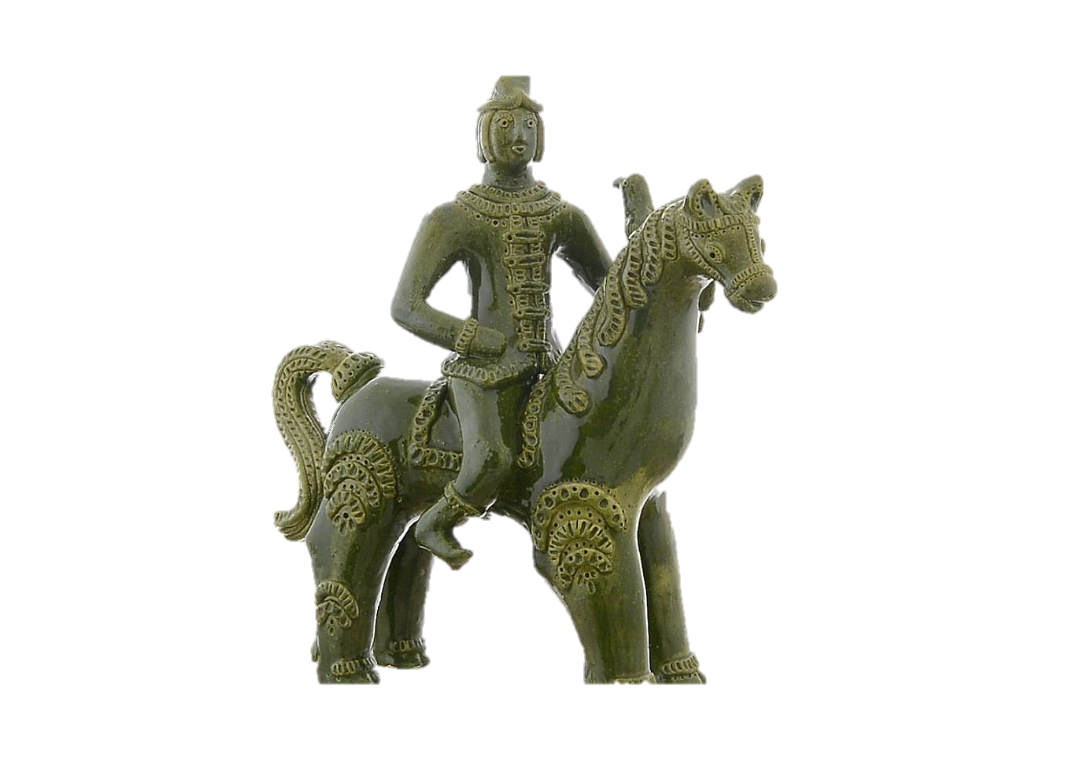 Сокольничий
Один из старинных чинов в великокняжеском дворцовом хозяйстве на Руси, стоявший во главе организации соколиной охоты, а иногда и всех учреждений военно-княжеской охоты, возглавляя Сокольничий приказ.
Сюжеты охотничьих промыслов Перовской слободы
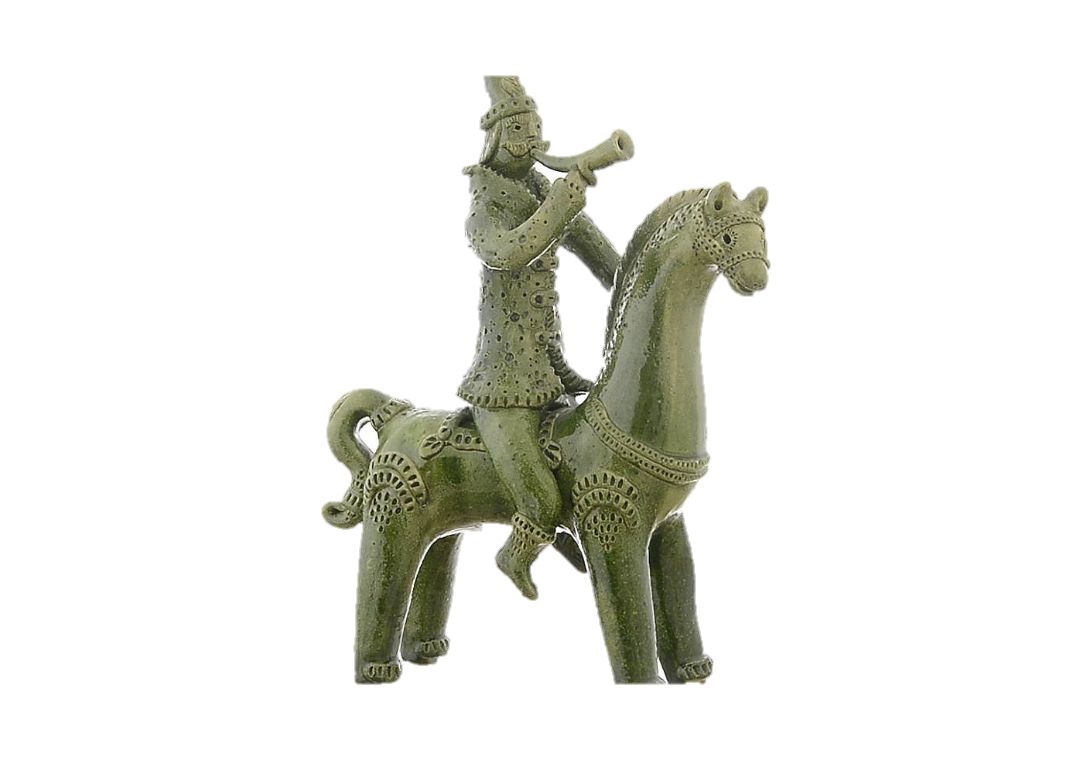 Всадник
Символ несущий стремительные перемены. Атрибуты упряжи коня считались оберегами, приносили удачу и хранили от всяких бед.
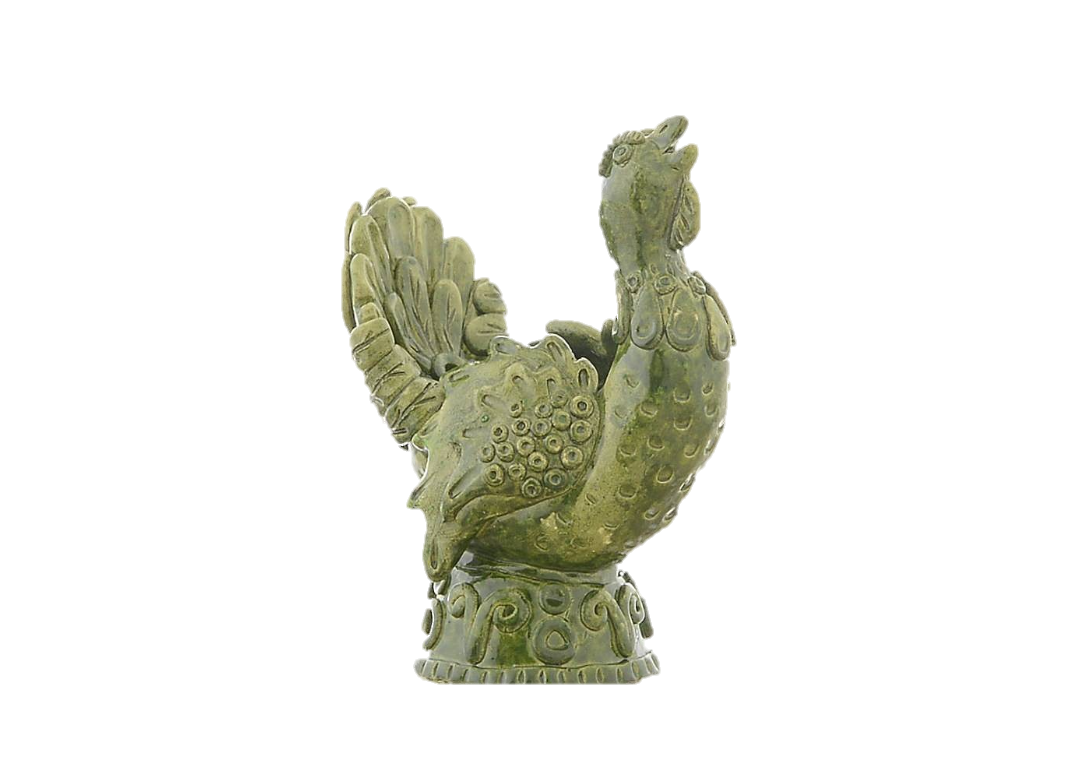 Сюжеты охотничьих промыслов Перовской слободы
Тетерев
В славянской мифологии одно из воплощений лесного духа. Символизирует богатство лесных охотничьих угодий Перовской слободы (сейчас - район Перово города Москвы).
Сюжеты охотничьих промыслов Перовской слободы
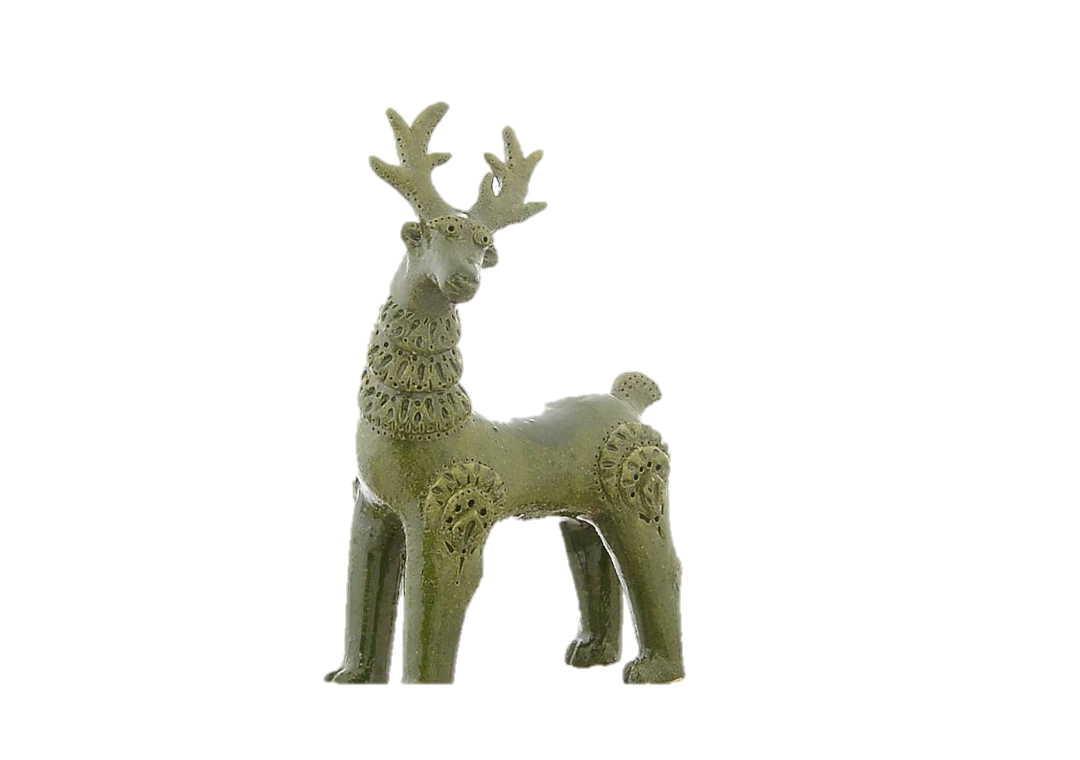 Олень
Тотемное животное древних славян. Знак удачного брака, обильной жизненной силы. Олицетворение неба и воплощение единства рода.